Integrated PLANNING FOR VISION 2024
EDUCATION MASTER PLAN 
11.14.14

A FOCUS ON FACULTY ADVISING
PLANNING FOR ACTION TO ELIMINATE THE ACHIEVEMENT GAP
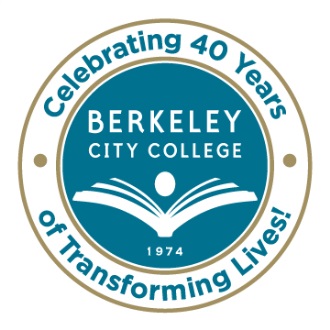 Shared Governance
2
Berkeley CITY COLLEGE - VISION 2024
BCC 2024 GOAL

Eliminate the achievement gap and advance student access, equity and success while maintaining high quality instruction & services.
STRATEGIES

Increase the number of students that complete at least 70% of all courses with a “c or better” grade

New, 1st time in college students seeking certificate/degree/transfer
Increase entrance into a program pathway by end of 2nd semester & completion of a comprehensive Student Ed. Plan (SEP)
Increase completion of a stackable certificate or 20 transferable units by end of the 1st year, including summer
Increase completion of college-level math by end of 3nd term
Increase full-time enrollment
Increase participation in work-based learning opportunities on and off-campus
DEMOGRAPHICS
SOCIo-ECONOMIC STATUS SERVICE AREA
STUDENT EDUCATION GOALS
COMMUNITY NEEDS ASSESSMENT
PRIORITY PROGRAM AREAS FOR EAST BAY COUNTIES
HEALTHCARE SERVICES
Data Sources: Economic Modeling Specialists International and O*net Online
Professional, Scientific & Technical Services
Data Sources: Economic Modeling Specialists International and O*net Online
FINANCE & INSURANCE
Data Sources: Economic Modeling Specialists International and O*net Online
STUDENT NEEDS ASSESSMENT
FROM EQUITY PLAN
ENGLISH 1A COURSE SUCCESS
MATH 13 COURSE SUCCESS
TRANSFER LEVEL COURSE SUCCESS
DEGREE COMPLETION
UC TRANSFER RATES
CSU TRANSFER RATES
EDUCATION MASTER PLAN GOAL & STRATEGIES
BCC STUDENT SUCCESS FRAMEWORK
Adapted from the RP Group: Six success factors and Completion by Design
Transition to and through BCC
FACULTY ADVISING & The FRAMEWORK